Future work and applicationsRDF Validation tutorial
Jose Emilio Labra Gayo
WESO Research group
University of Oviedo, Spain
Eric Prud'hommeaux
World Wide Web Consortium
MIT, Cambridge, MA, USA
Iovka Boneva
LINKS, INRIA & CNRS
University of Lille, France
Harold Solbrig
Mayo Clinic, USA
Contents
Some applications
ShEx
WebIndex: A linked data portal using ShEx
FHIR
SHACL
Future work
Web Index
Measure WWW's contribution to development and human rights by country
Developed by the Web Foundation
81 countries, 116 indicators, 5 years (2007-12)
Linked data portal
http://data.webfoundation.org/webindex/2013
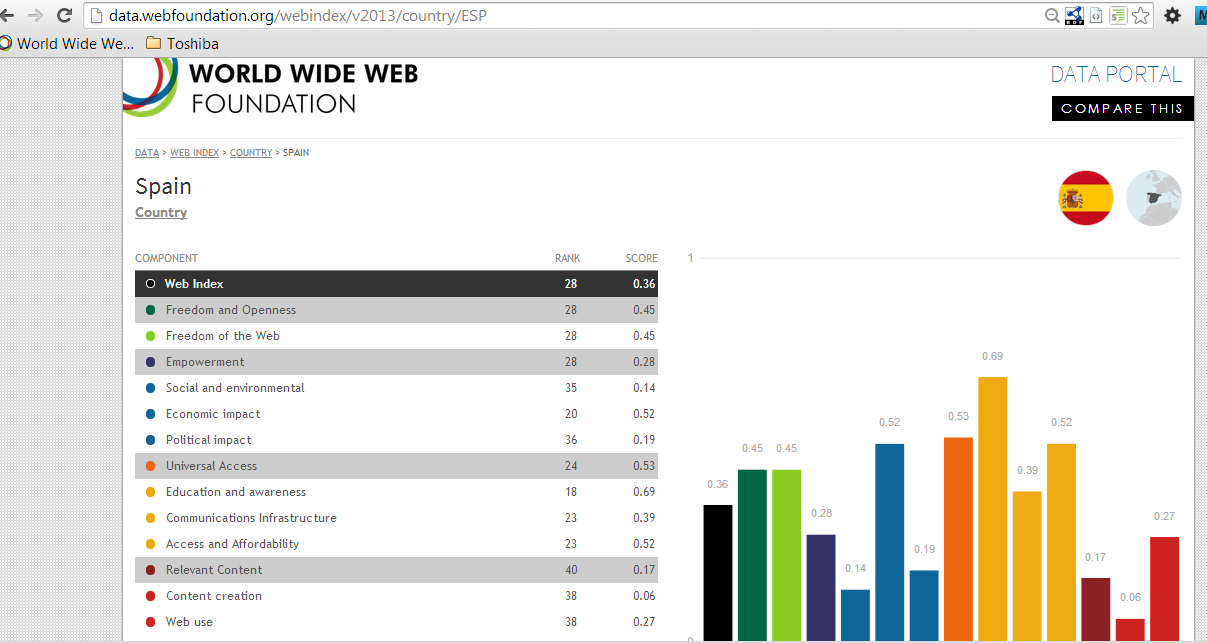 Webindex workflow
Enrichment
Conversion
Excel  RDF
Data
(Excel)
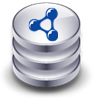 RDF 
Datastore
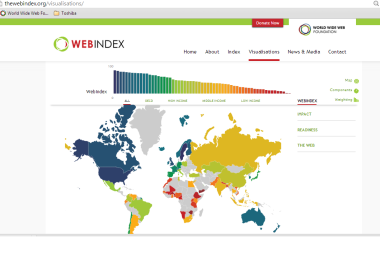 Visualizations
Linked data portal
WebIndex data model
Model based on RDF Data Cube
Main entity = Observation
Observations have values by years
Observations refer to indicators and countries
Observation
Years
Indicator
% Broadband subscribers
Countries
DataSets are published by Organizations
Datasets contain several slices 
Slices group observations
Indicators are provided by Organizations
Examples
 ITU = International Telecommunication Union
UN = United Nations
WB = World bank
...
DataSet
Slice
Main webIndex data model (in ShEx)
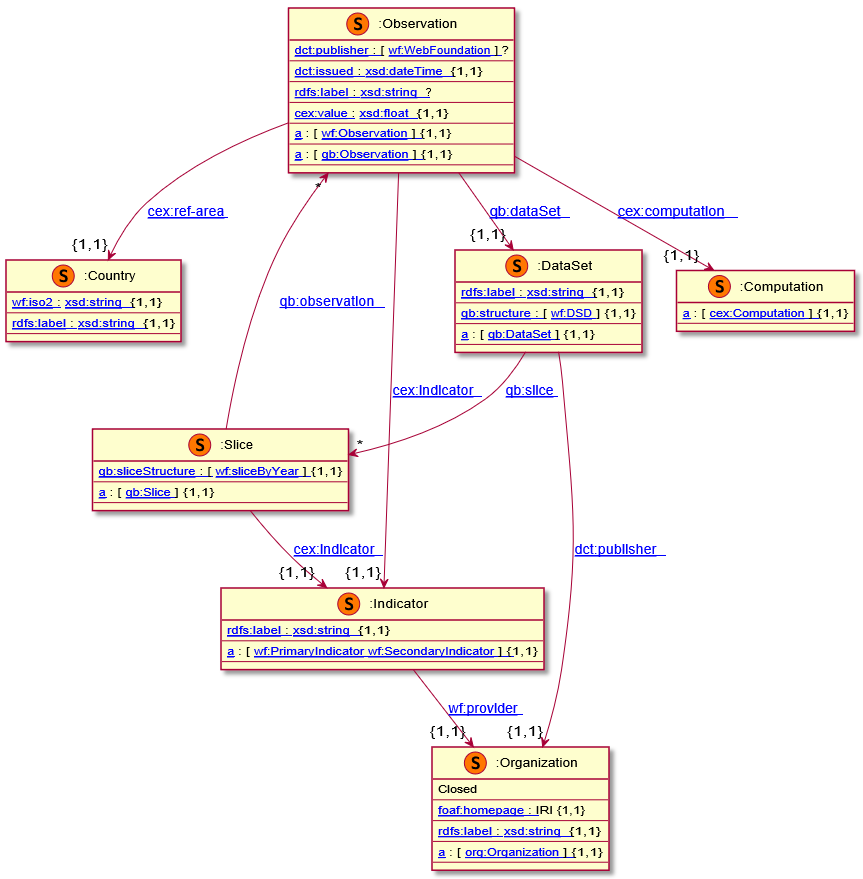 Use of shape expressions in WebIndex
Documentation of linked data portal
Human-readable
Machine processable
Team communication
Communicate the developers which shapes they had to generate
Validation 
For example: check if a value of type qb:Observation has shape <Observation>
http://weso.github.io/wiDoc
WebIndex as a benchmarking
We have created a tool to generate synthetic RDF data that conforms (or not) to the WebIndex data model
The tool can be used to benchmark ShEx and SHACL
See: http://labra.github.io/wiGen/
HL7 FHIR
ShEx is currently being used to develop FHIR/RDF
validate examples (in documentation)
exchange site-specific restrictions
enable consumer and producer validation

See: https://www.w3.org/2016/FHIR-tutorial/Constellations
SHACL applications
TopBraid Composer includes support for SHACL
See: http://www.topquadrant.com/technology/shacl/tutorial/
RDFUnit is also planning to include SHACL support
See: https://github.com/AKSW/RDFUnit
OpenPublicData: prototype to list, filter and present open data
See: http://www.openpublicdata.com/
Schema.org converted to SHACL
See:http://datashapes.org/schema
Some ideas for future work
ShEx  SHACL 
Recursion & negation (see Semantics and validation of recursive SHACL at ISWC)
http://iswc2018.semanticweb.org/sessions/semantics-and-validation-of-recursive-shacl/
Inference of shapes from knowledge graphs (see SheXer poster at ISWC)
Visualization & authoring tools
Usability of processors (better information for debugging)
Rules and shapes (SHACL rules)
RDF Stream validation
Future work
SHACL Community group
ShEx Community group
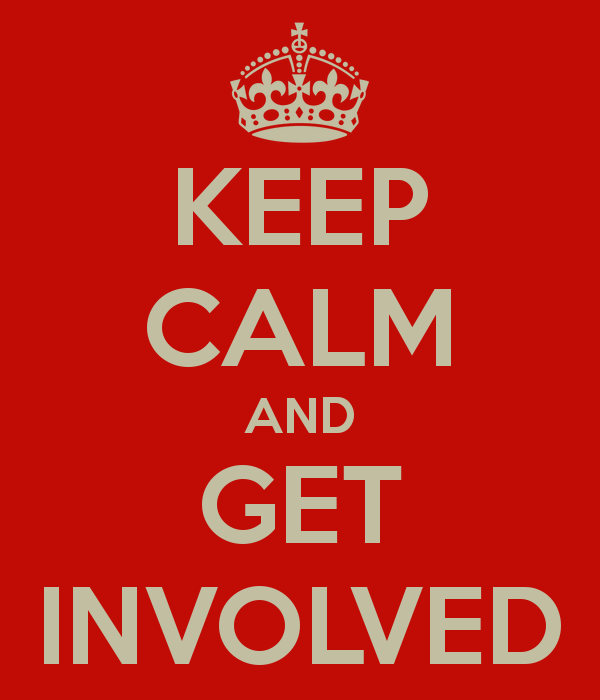